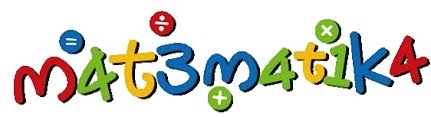 Данашњи наслов је:Дељење, сабирање,    одузимање ЗаградеПажљиво пратите следеће примере
1. У продавници је 35 флаша сока од јагода и 5 пута мање флаша сока од поморанџе. Колико је укупно флаша у продавници?
Како ћемо то израчунати?
Флаше сока од јагода  35
Флаше сока од поморанџе  35:5
Рачунамо: 	
35+35:5=35+7=42
Укупно је 42 флаше у продавници.

У изразима са дељењем и сабирањем, дељење има предност.  Прво делимо а потом сабирамо.
2. У јату је било 24 птице. Једна половина је у исто време одлетела из јата. Колико птица је остало у јату?
Како ћемо ово израчунати?
Птице у јату 24
Половина која је одлетела 24:2
Рачунамо:
24-24:2=24-12=12

У јату је остало 12 птица.
У изразима са дељењем и одузимањем, дељење има предност, прво делимо а онда одузимамо.
3.а)Дељеник је број 45 а делилац збир бројева 5 и 4.
45:(5+4)=45:9=5
б)Разлику бројева 48 и 16 подели бројем 8.
(48-16):8= 32:8=4
Када у изразима постоје заграде, прво рачунамо оно што је у заградама.
Запишите у свескама и израчунајте
Дељење, сабирање,одузимање. Заграде

У изразима са дељењем и сабирањем, дељење има
предност.  Прво делимо а потом сабирамо.
8 + 35 : 5 =
У изразима са дељењем и одузимањем, дељење има предност, прво делимо а онда одузимамо.
48 : 8 – 6 =
Када у изразима постоје заграде, прво рачунамо оно што је у заградама.
40 – (12 : 2) =
Домаћи задатак:
Прочитајте записано на 112. страни у уџбенику, допуните изразе и решите задатке.

Када завршите сликајте и пошаљите.